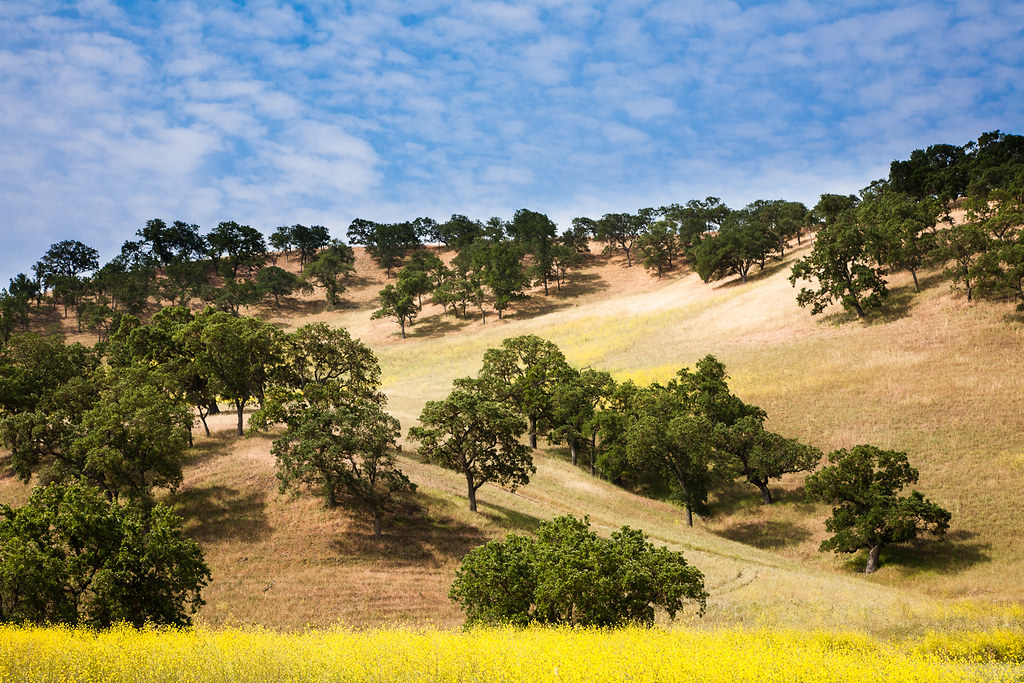 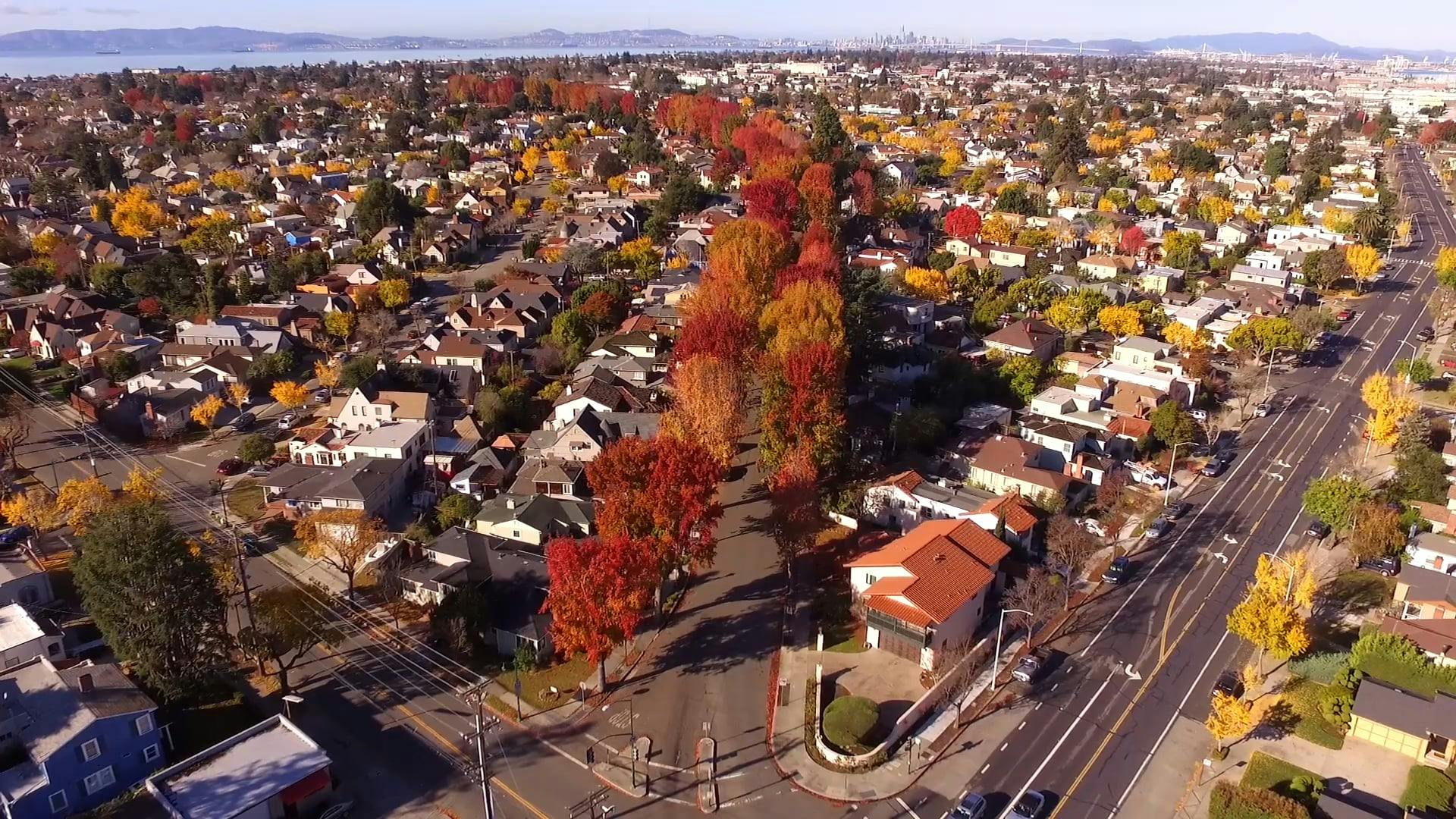 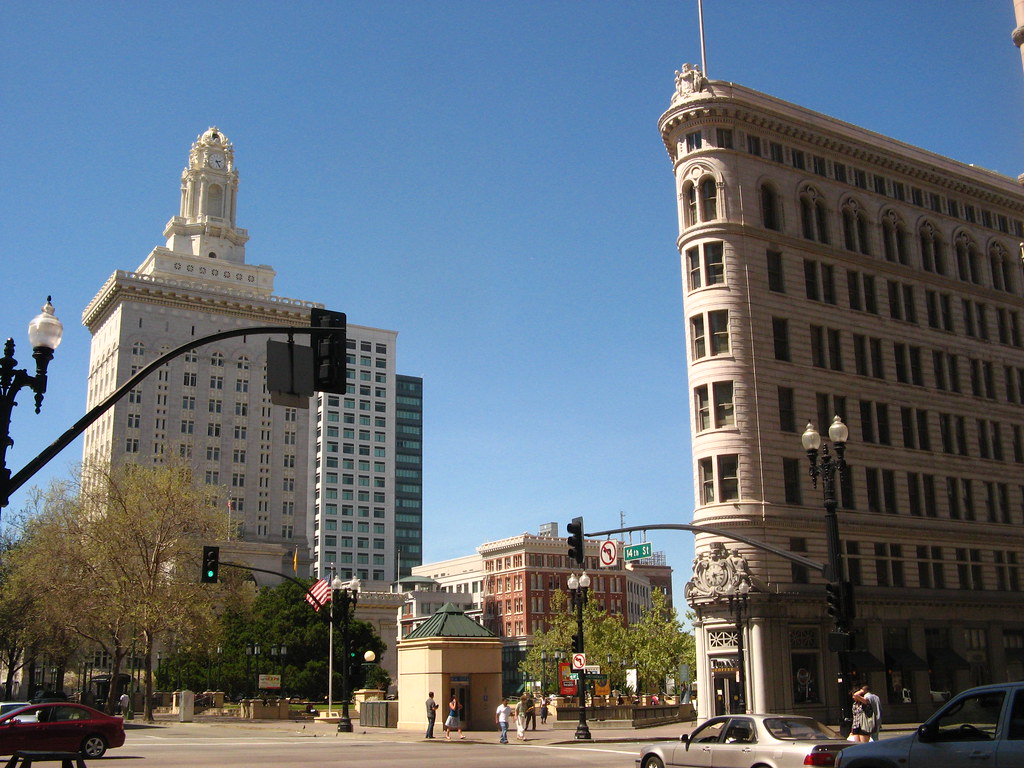 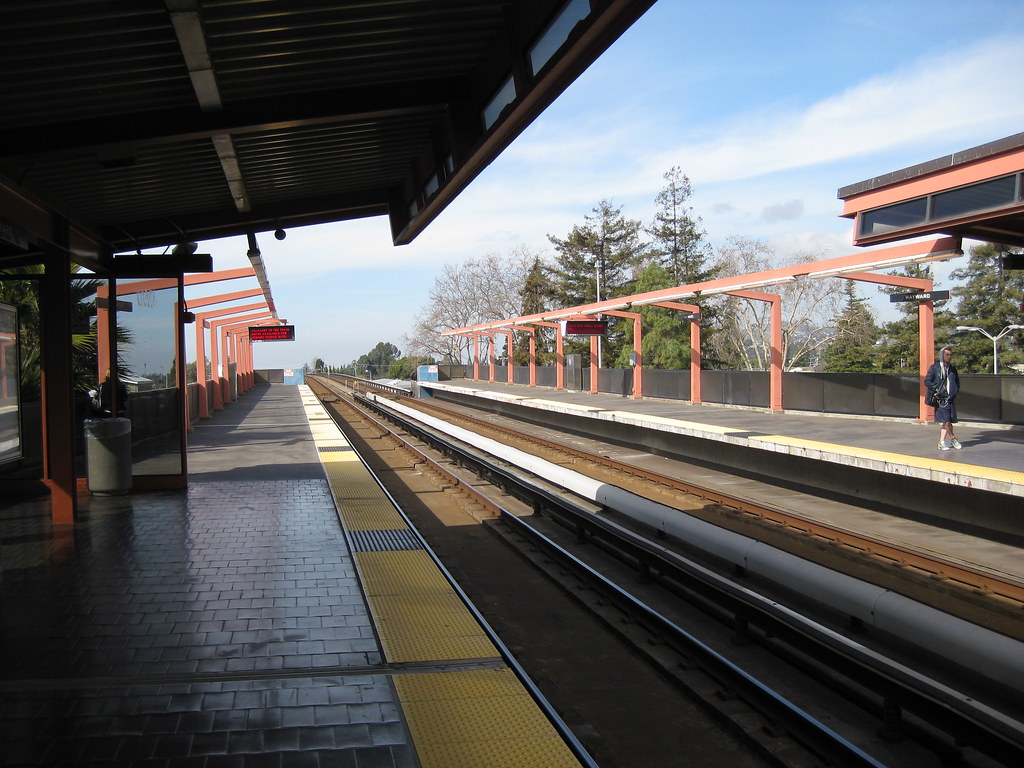 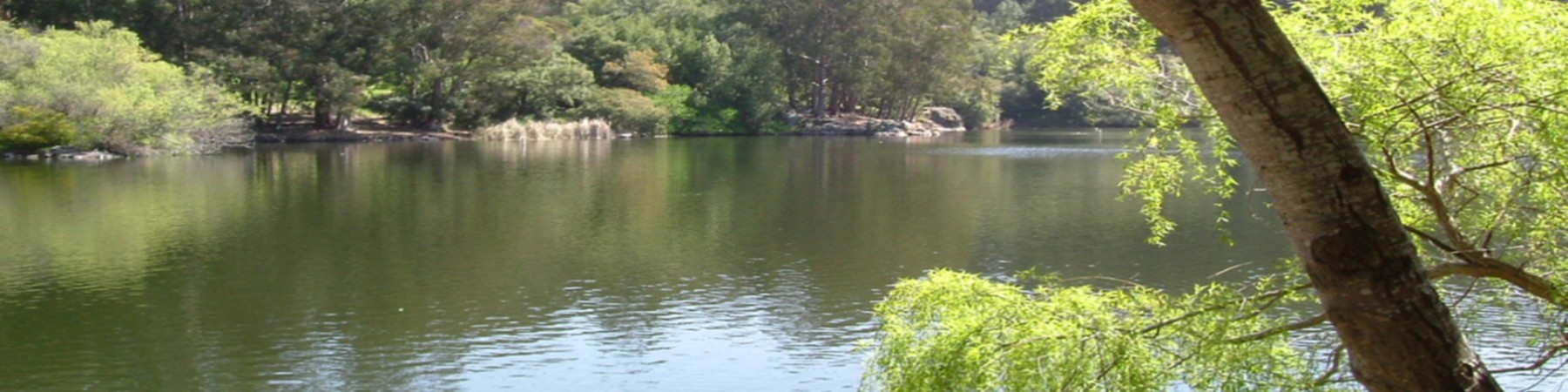 Alameda County
Clarity HMIS – General Refresher Training
April 2025
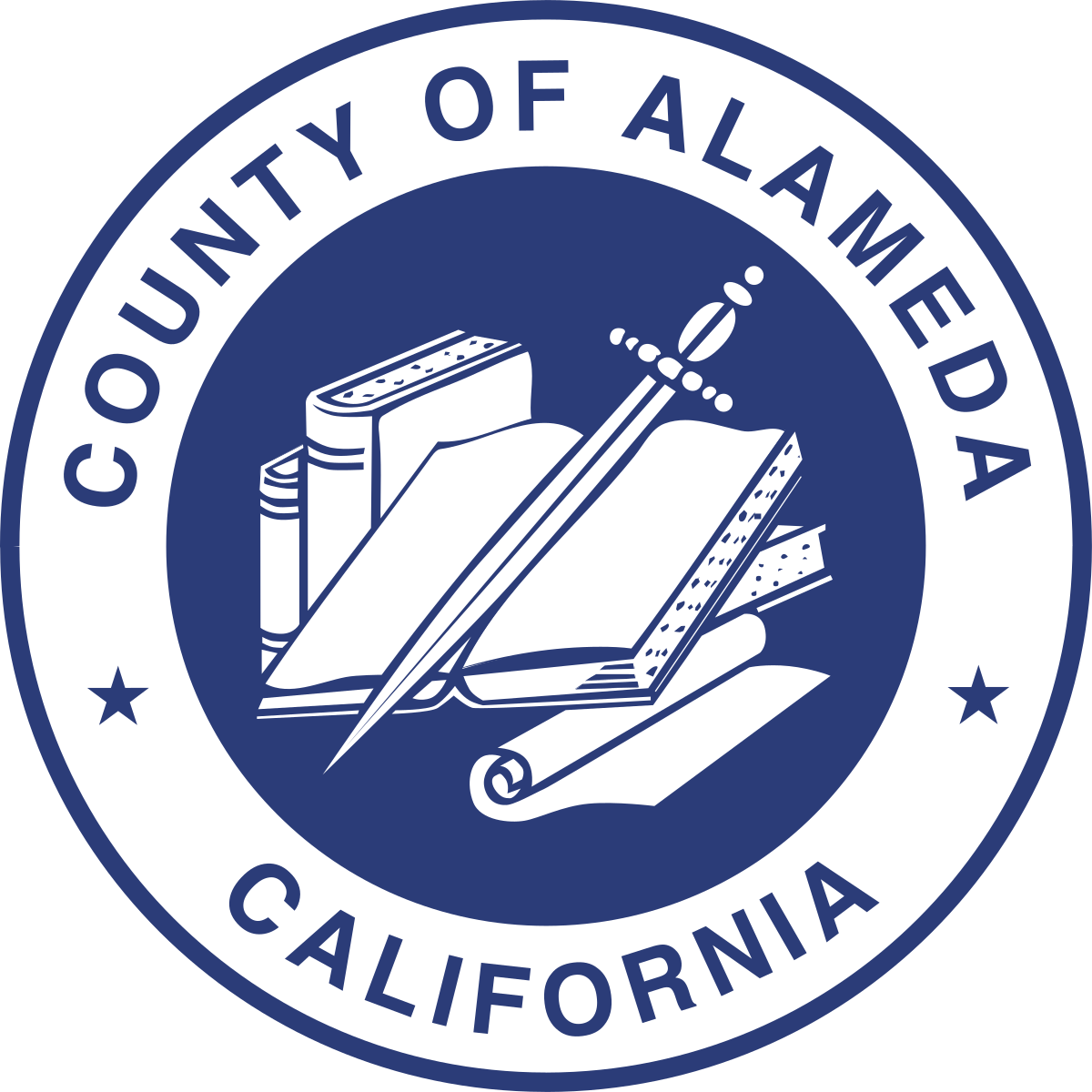 1
Agenda
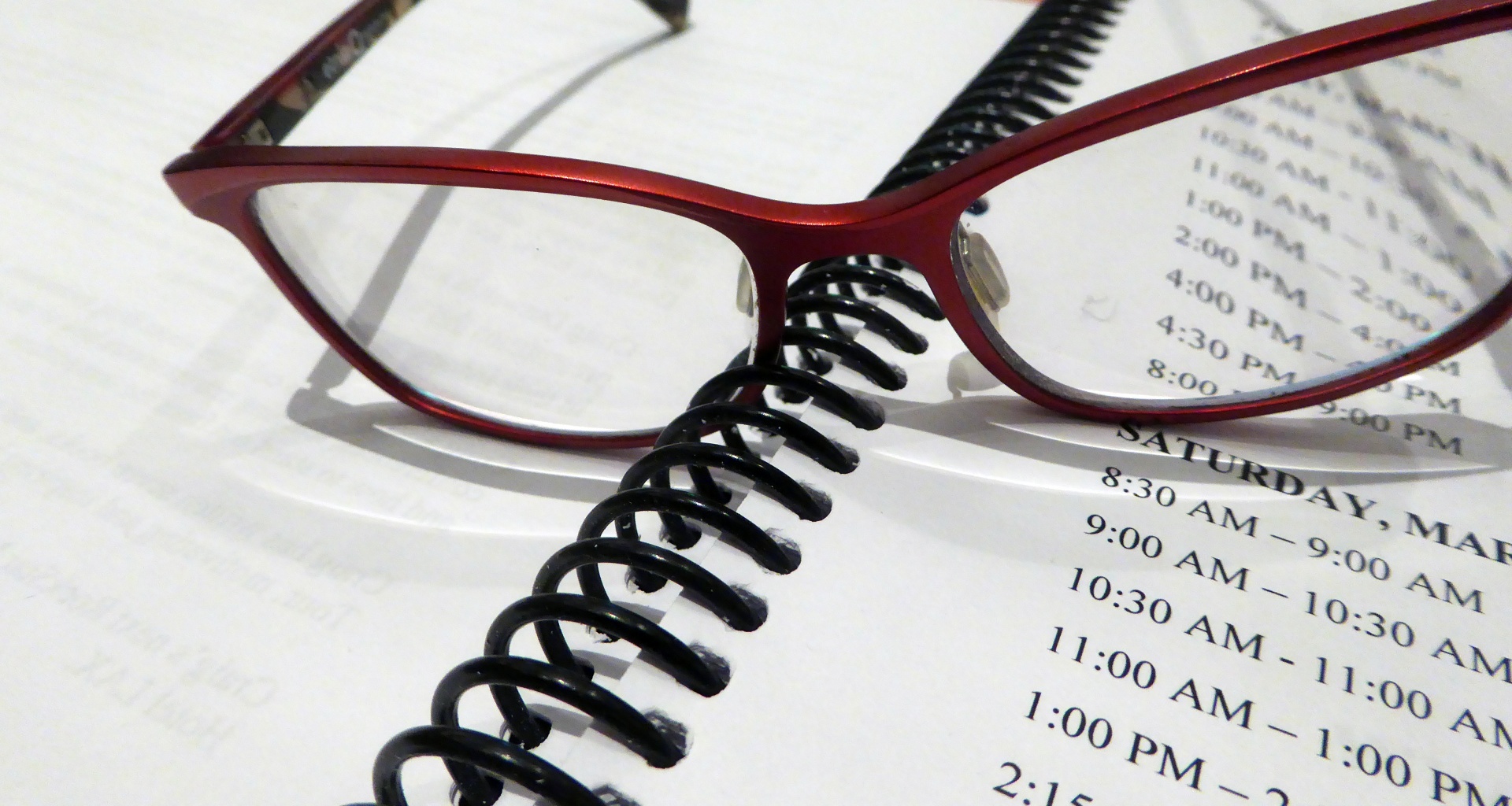 Confidential and Proprietary ⎢ © Copyright 2022 Bitfocus, Inc., All Rights Reserved.
Creating New Client ProfilesSearching for, creating new & connecting profiles
3
Creating New Profiles - Searching for Clients in Clarity
Search by:
Search by name, partial name, DOB, or SSN
Create
If unable to find, create a new profile
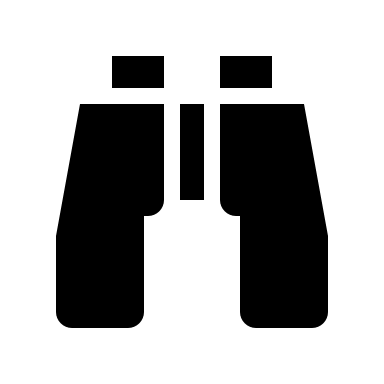 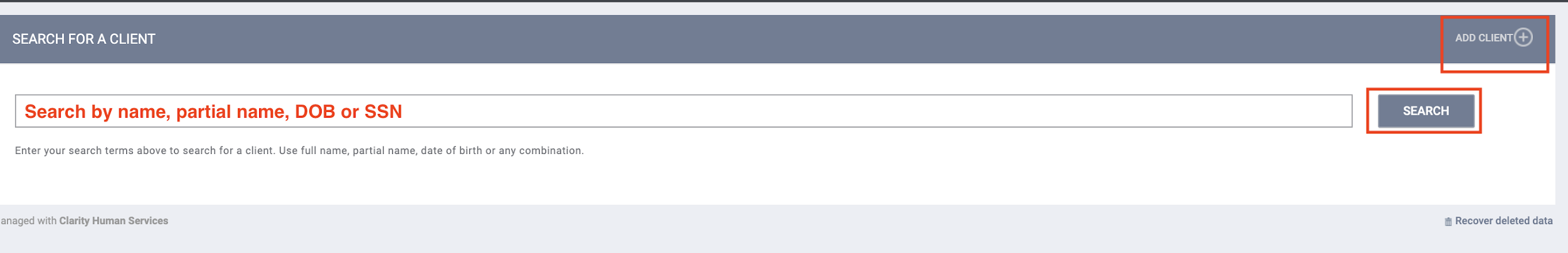 4
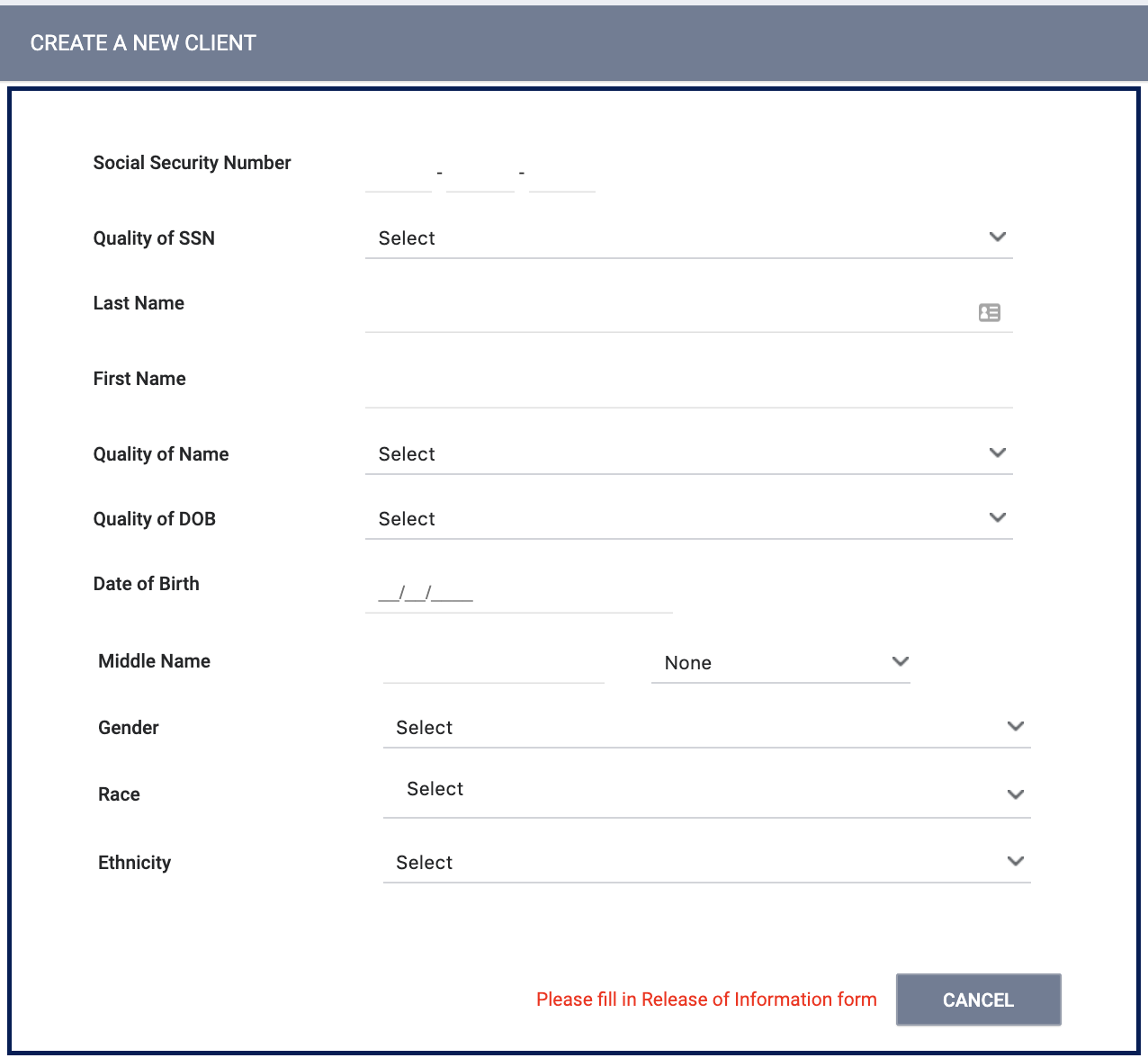 Creating New Profiles
Confidential and Proprietary ⎢ © Copyright 2022 Bitfocus, Inc., All Rights Reserved.
Client Consent
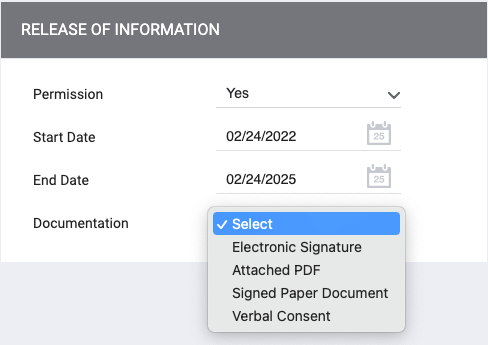 Managing Consent with Existing Client Records
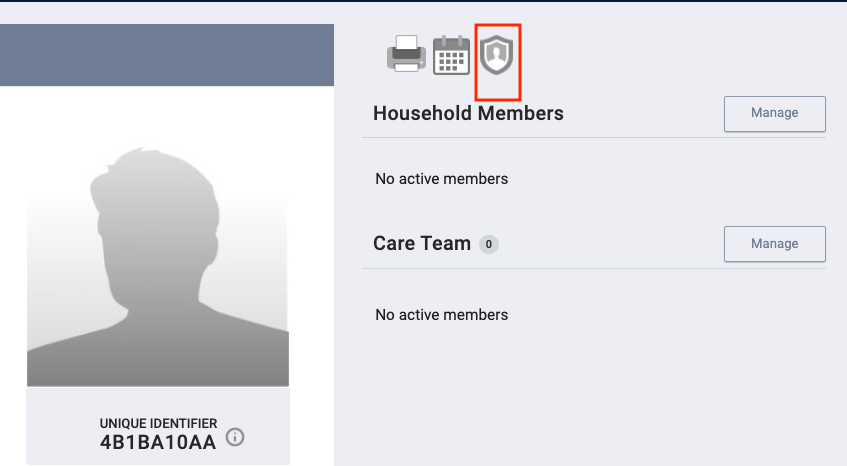 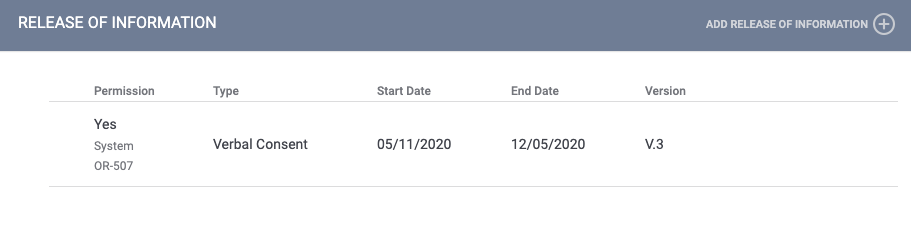 Connecting Clients to Create a Household
Confidential and Proprietary ⎢ © Copyright 2022 Bitfocus, Inc., All Rights Reserved.
You can add new household members in two ways:
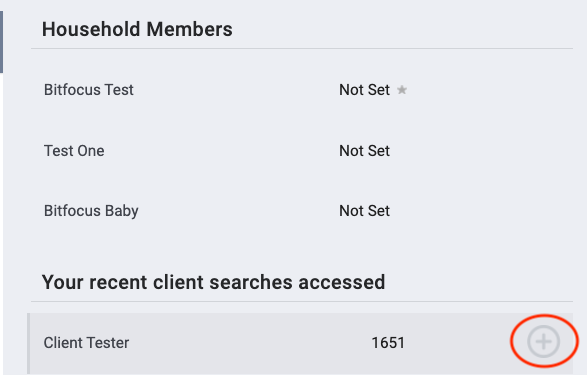 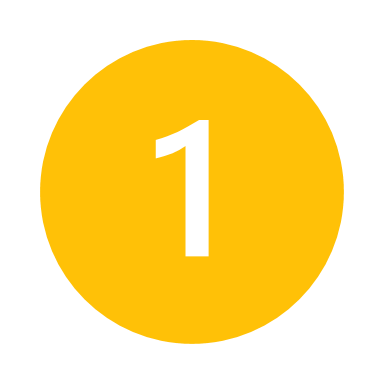 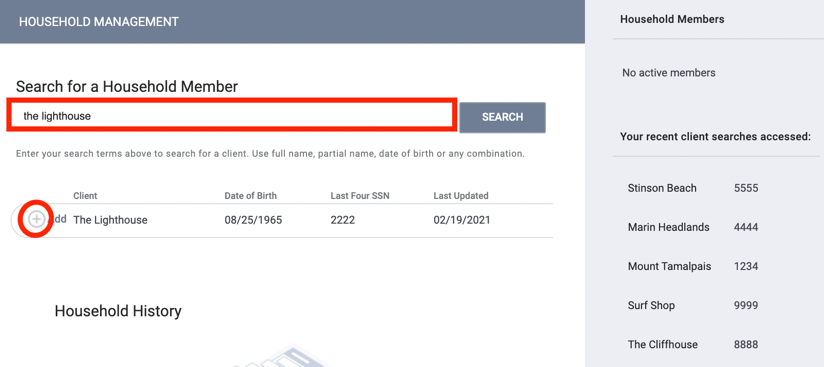 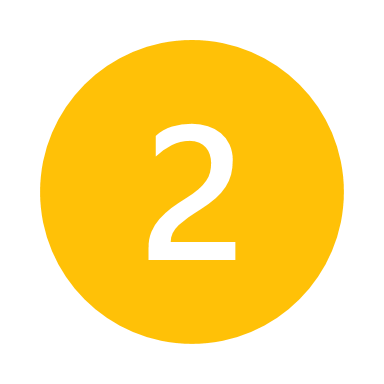 Confidential and Proprietary ⎢ © Copyright 2022 Bitfocus, Inc., All Rights Reserved.
Managing Households
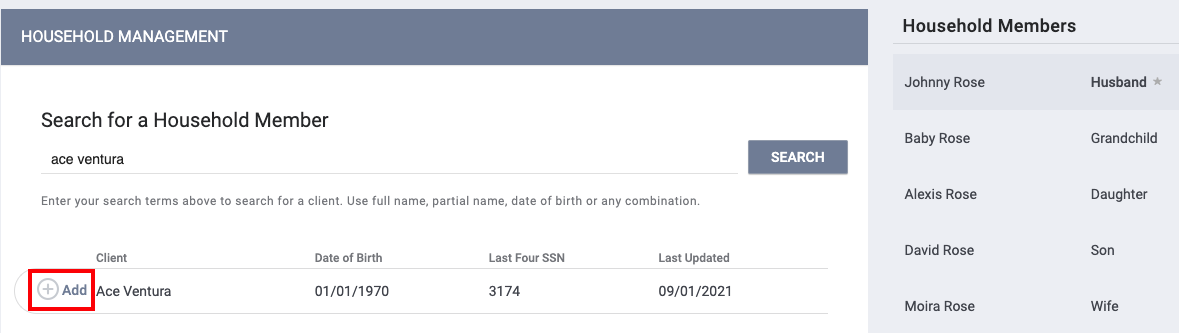 Selecting the plus or join icon
Set Member Type and Start Date
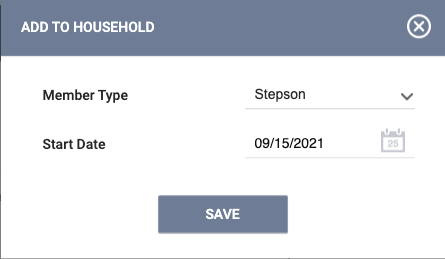 Confidential and Proprietary ⎢ © Copyright 2022 Bitfocus, Inc., All Rights Reserved.
Editing a Household
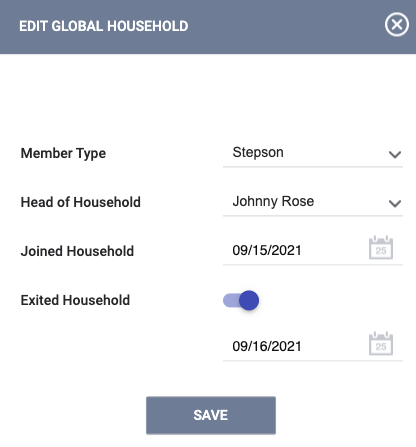 Confidential and Proprietary ⎢ © Copyright 2022 Bitfocus, Inc., All Rights Reserved.
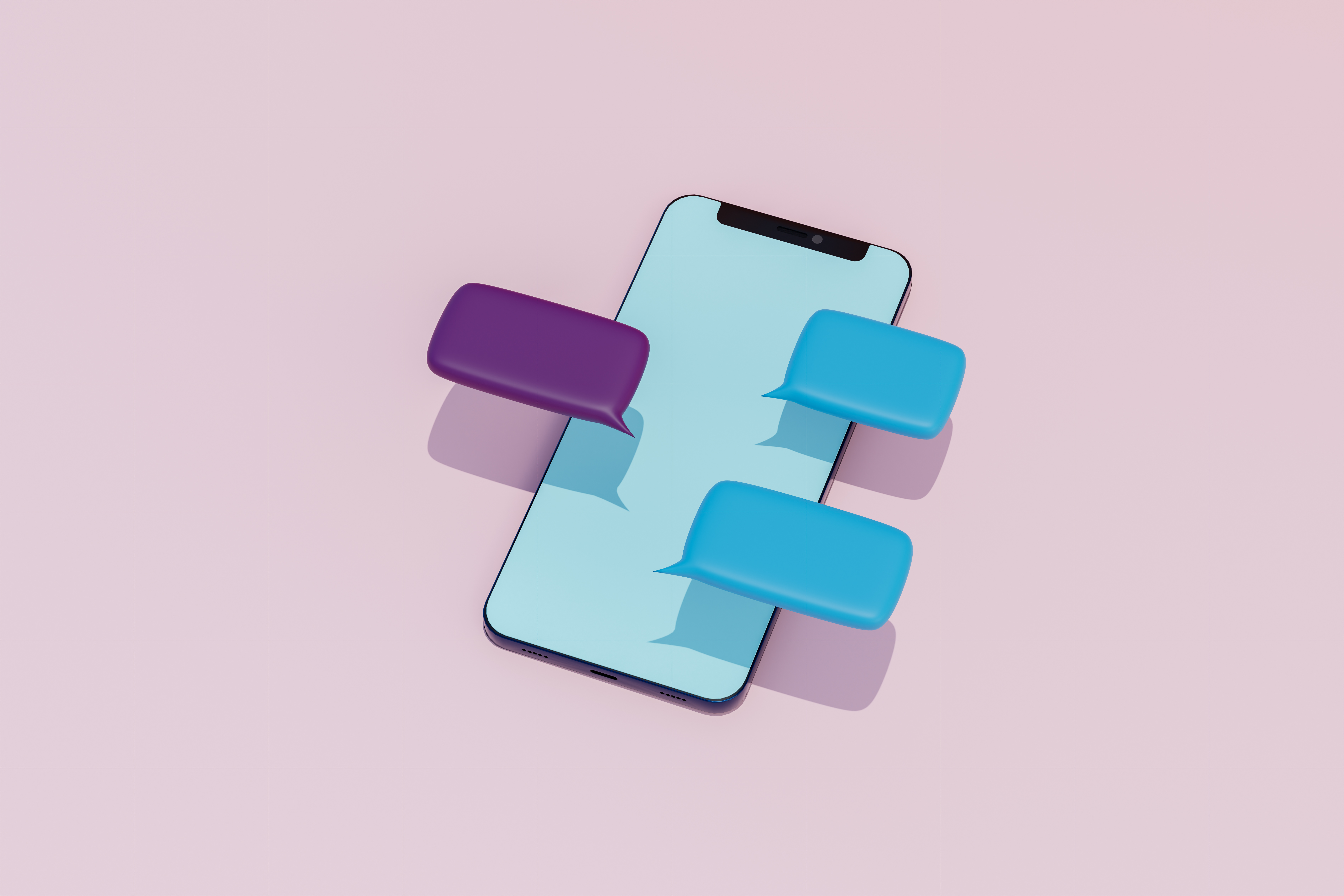 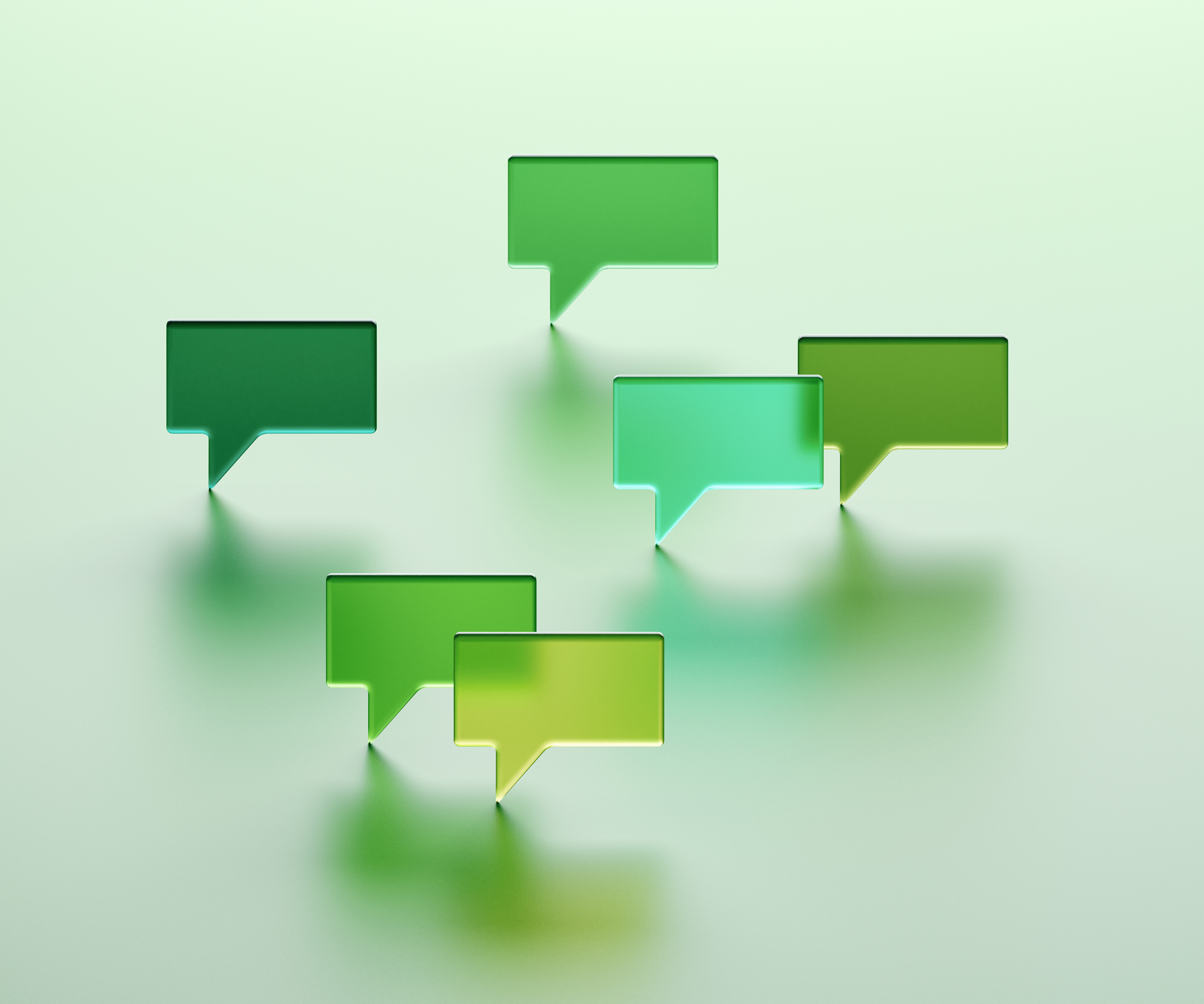 Entering Client Contact and Location Information
12
Creating Contact Records
Confidential and Proprietary ⎢ © Copyright 2022 Bitfocus, Inc., All Rights Reserved.
Creating Contact Records
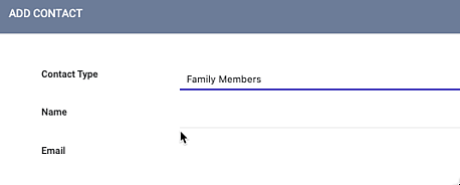 To view and/or edit a record, hover over it from the CONTACT tab and click the edit icon.
Confidential and Proprietary ⎢ © Copyright 2022 Bitfocus, Inc., All Rights Reserved.
Location Tab Overview
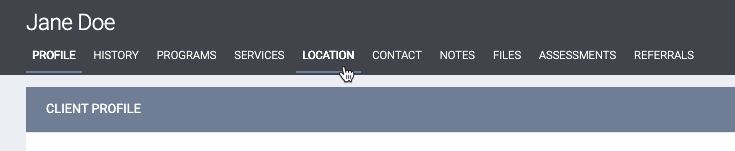 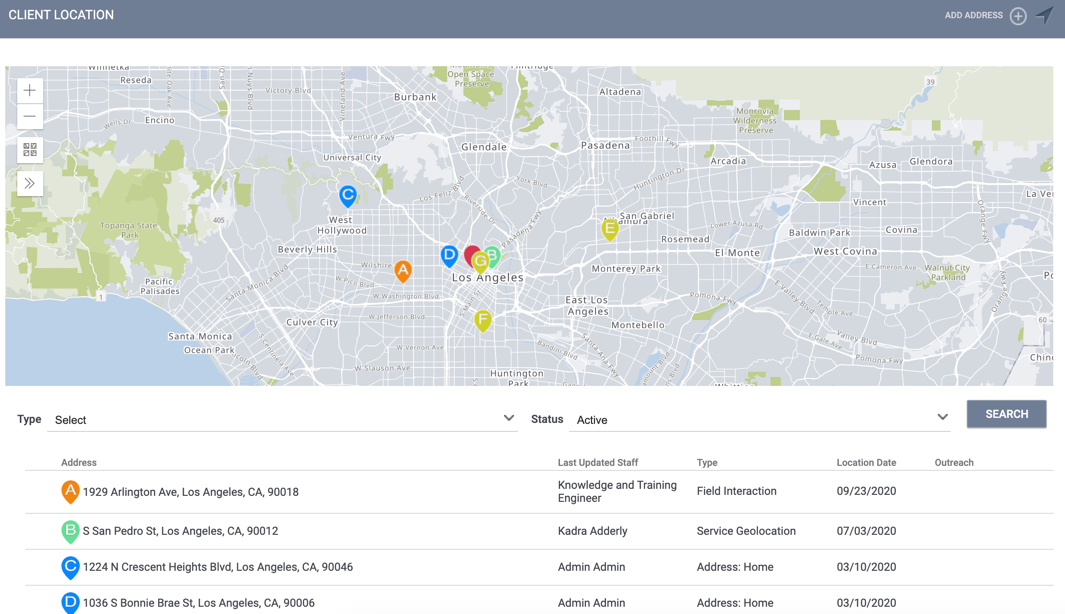 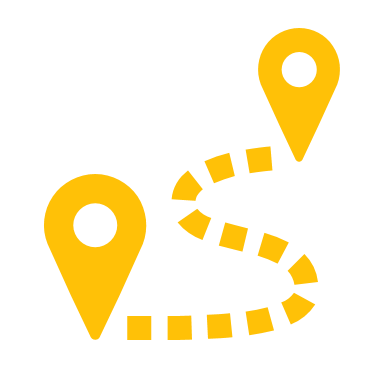 Confidential and Proprietary ⎢ © Copyright 2022 Bitfocus, Inc., All Rights Reserved.
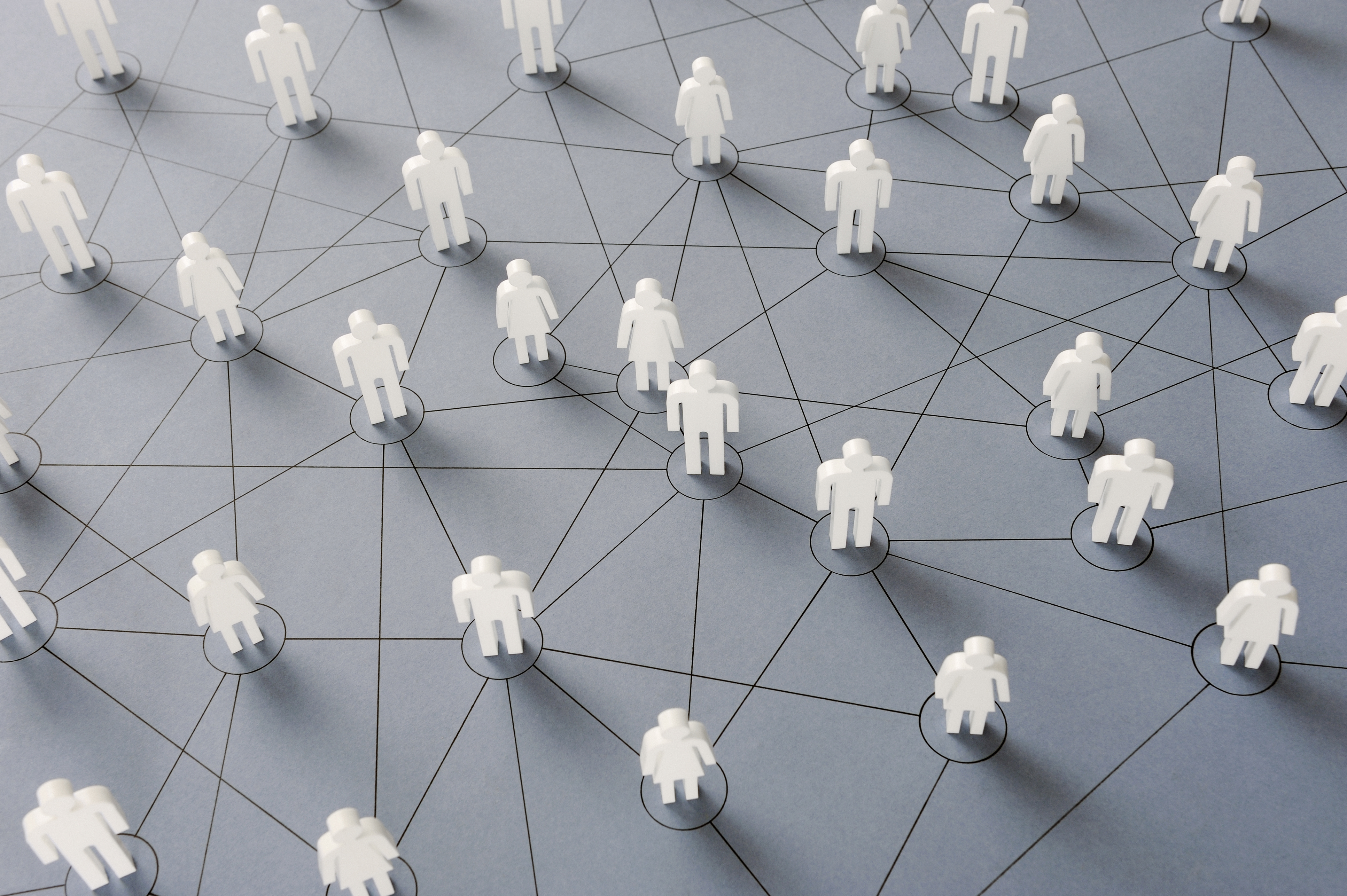 Enrollment Clients Into Programs
16
Once the client profile is located and any contact info updated, you will click on Programs to enroll the client into your program
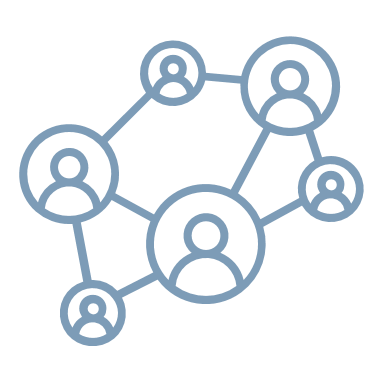 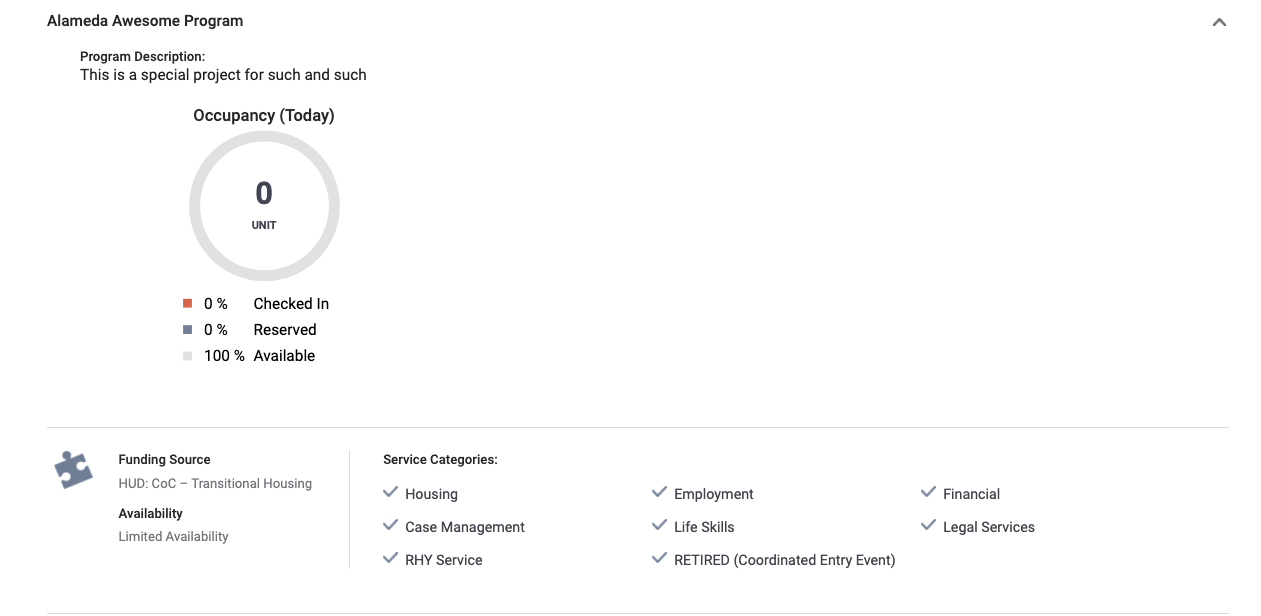 Pending referrals will be “complete” once enrolled, if applicable.
Toggle on household members, if applicable.
When you select the program, you will see:
Enrollments
Vacancy
Referrals
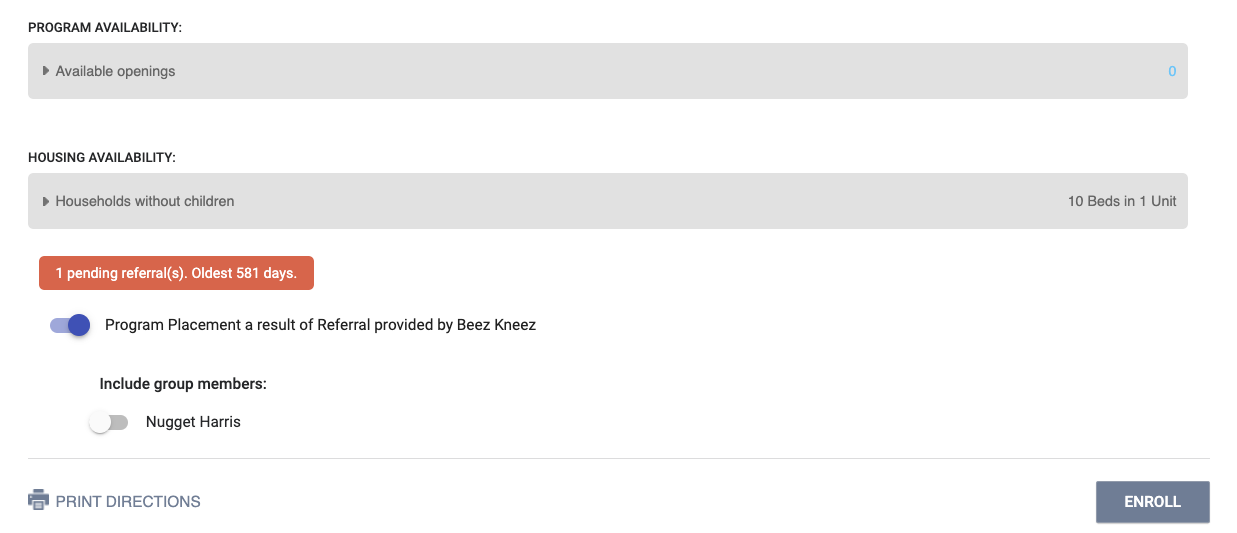 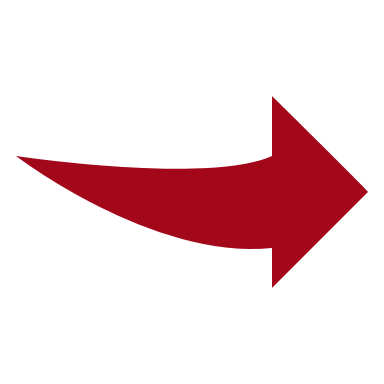 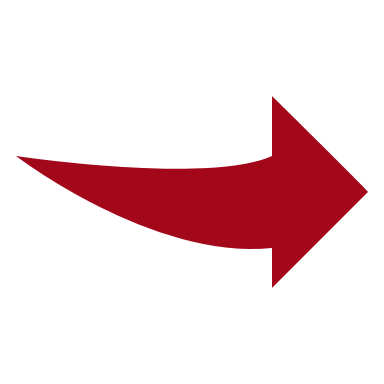 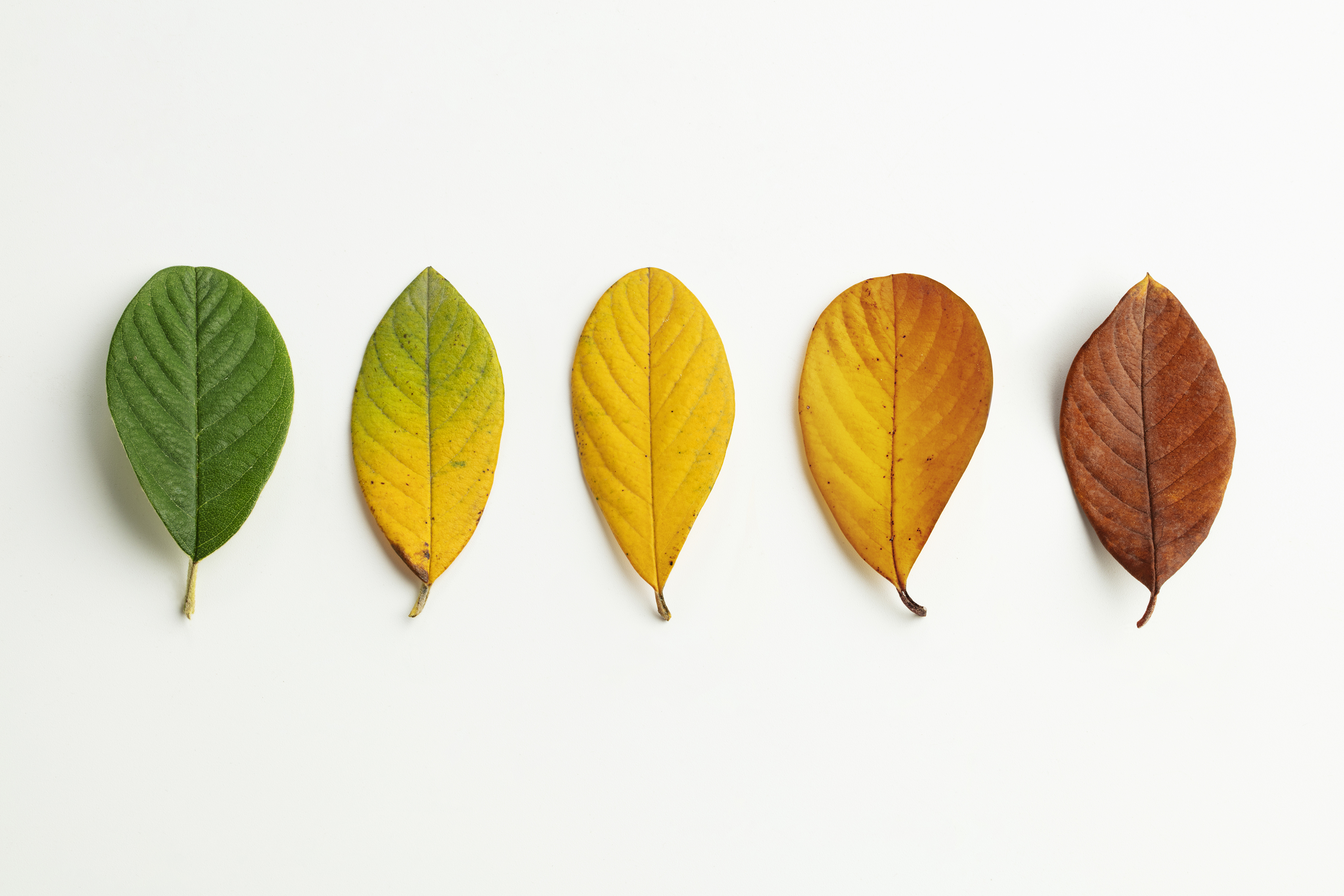 Recording Assessments
19
Current Living Situation
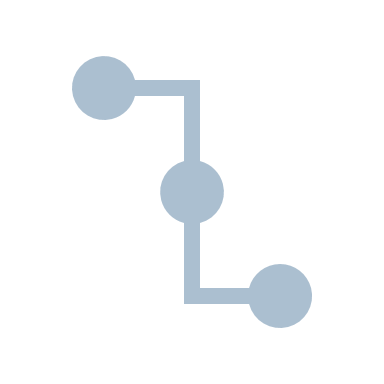 Annual Assessment
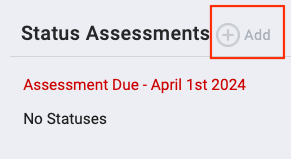 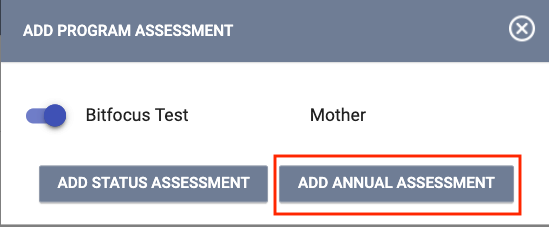 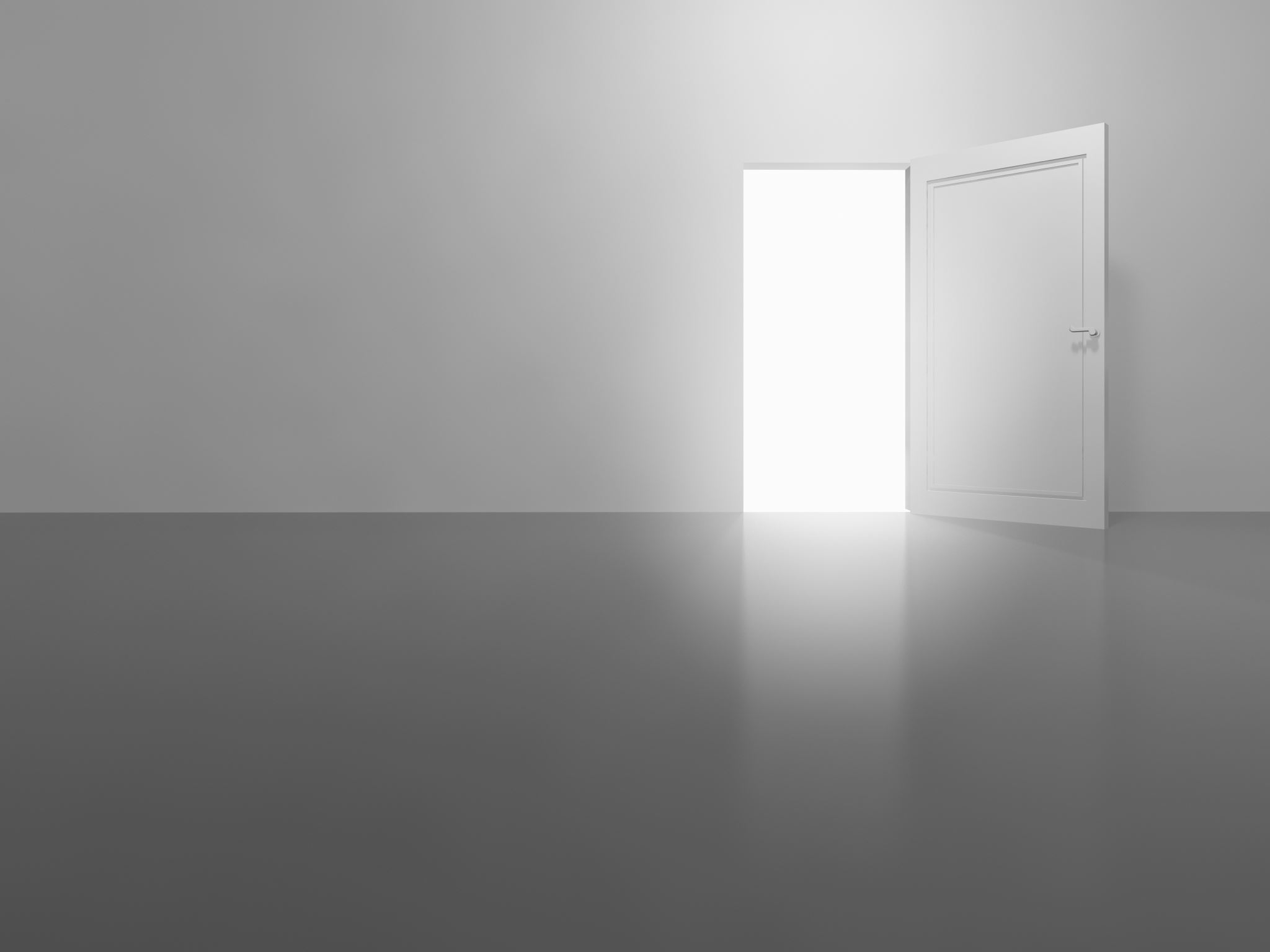 Exiting a Client
22
Why is exit destination data important?
Exiting clients from a program
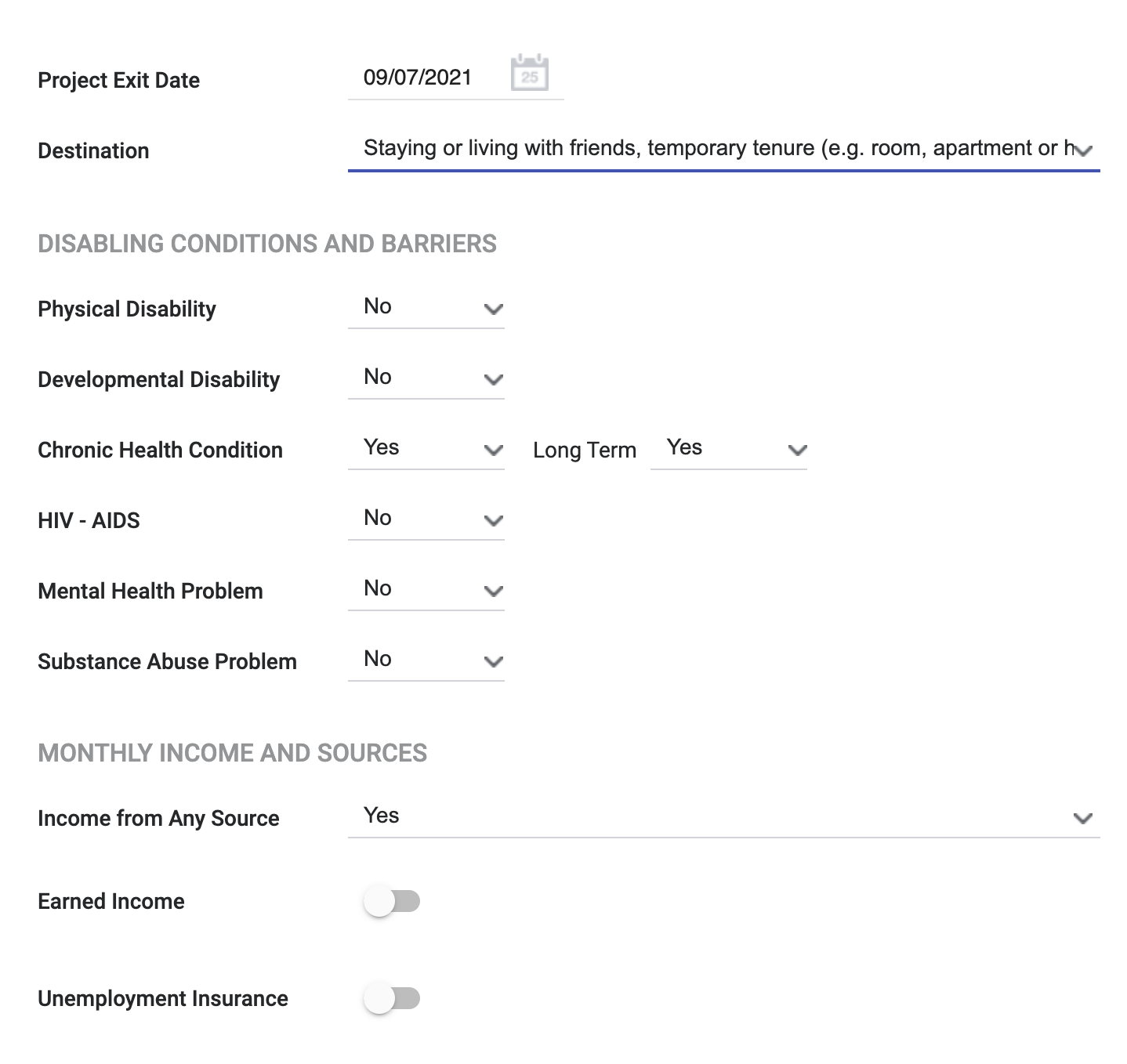 Confidential and Proprietary ⎢ © Copyright 2022 Bitfocus, Inc., All Rights Reserved.
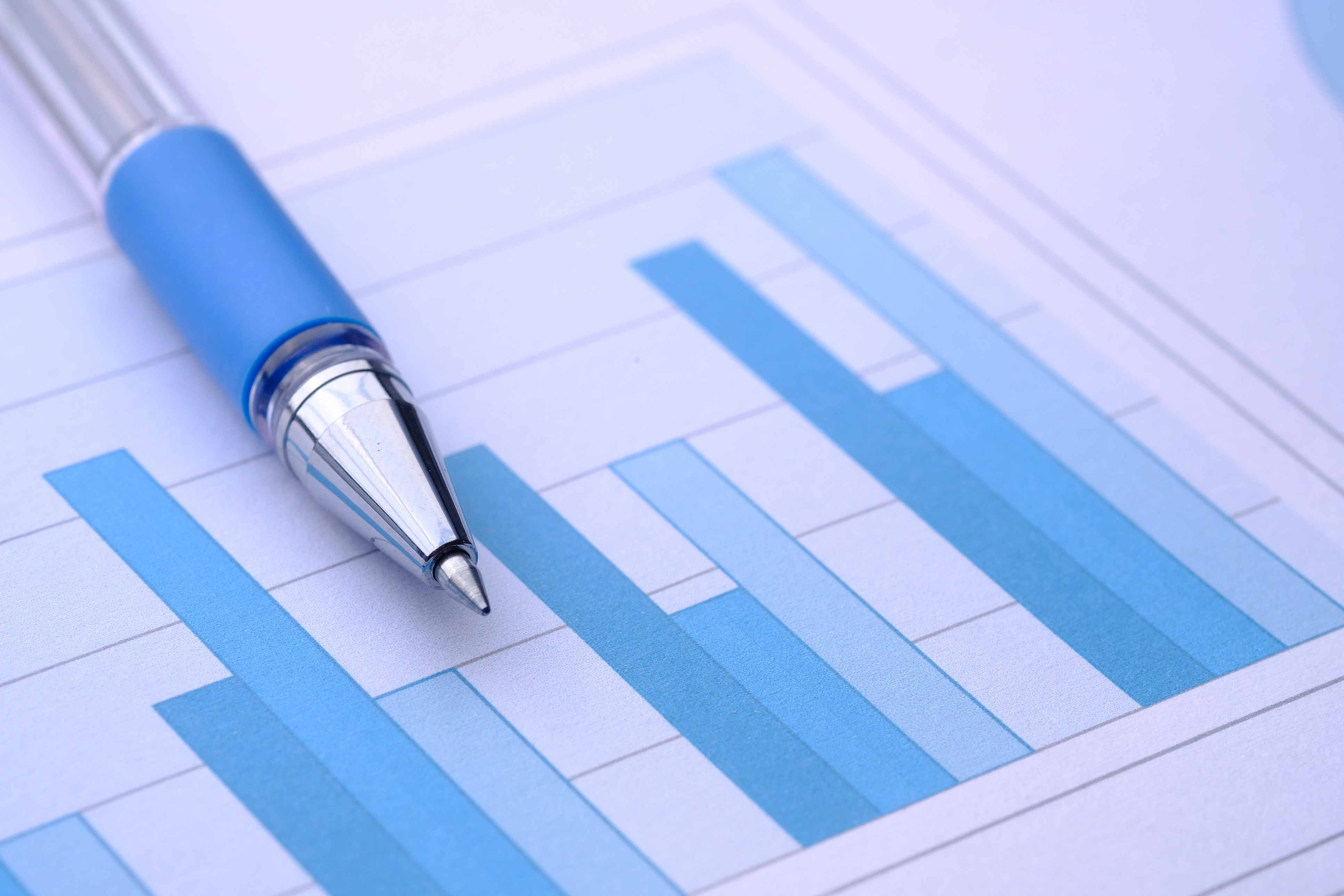 Running Reports and Measuring Outcomes
25
Key Reports
Confidential and Proprietary ⎢ © Copyright 2022 Bitfocus, Inc., All Rights Reserved.
[GNRL – 106] Program roster report
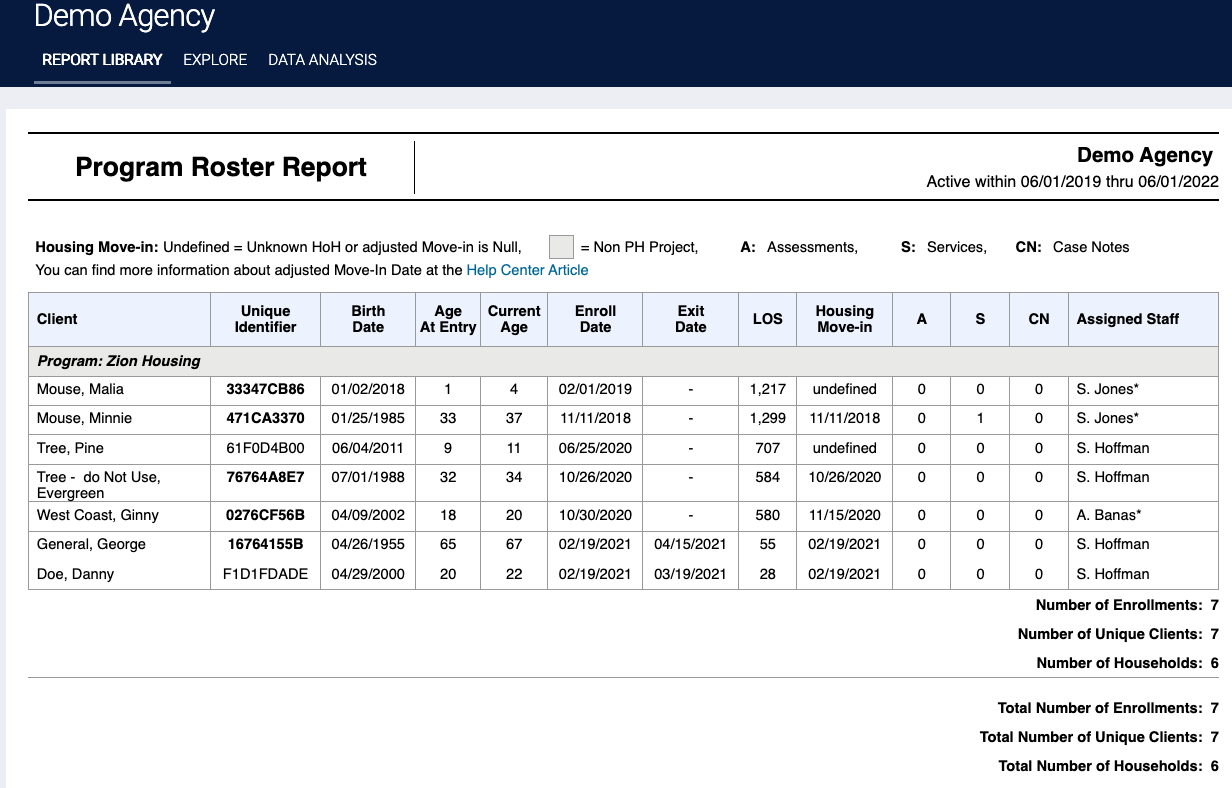 This program-based report lists program stay information for selected programs and status according to specified report dates.
[HUDX– 227] Annual Performance Report [FY 2024]
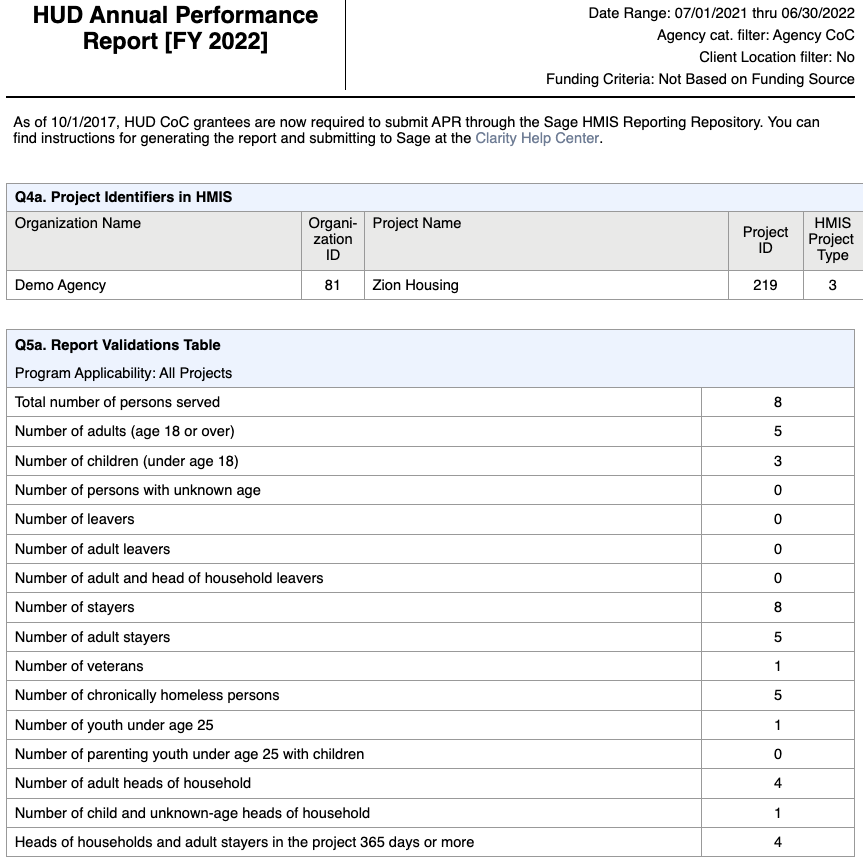 Recipients of HUD Continuum of Care (CoC) funding (e.g., Supportive Housing Program, Shelter Plus Care, Section 8 Moderate Rehabilitation Single Room Occupancy Program, CoC Program) are required to submit an Annual Performance Report (APR) electronically to HUD every operating year.
[HUD -225] HMIS Data Quality Report [FY 2024]
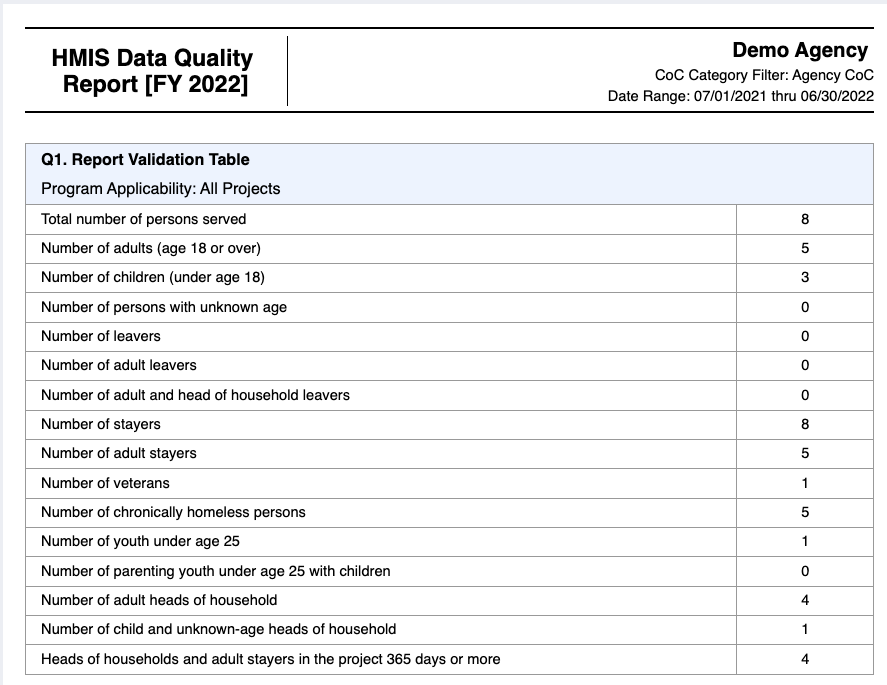 The [HUDX-225] HMIS Data Quality Report is a HUD report that reviews data quality across several HMIS data elements.
[DQXX – 102] Program Data Review
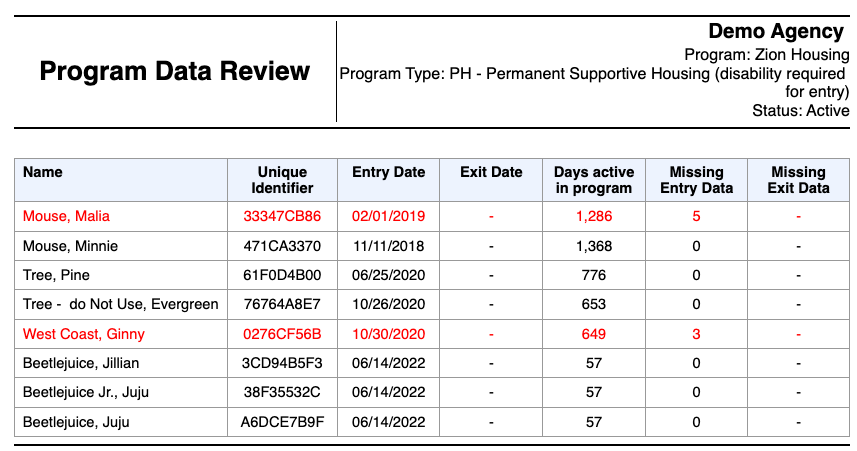 This program enrollment-based report utilizes information from both the enrollment screen and, if applicable, the exit screen.
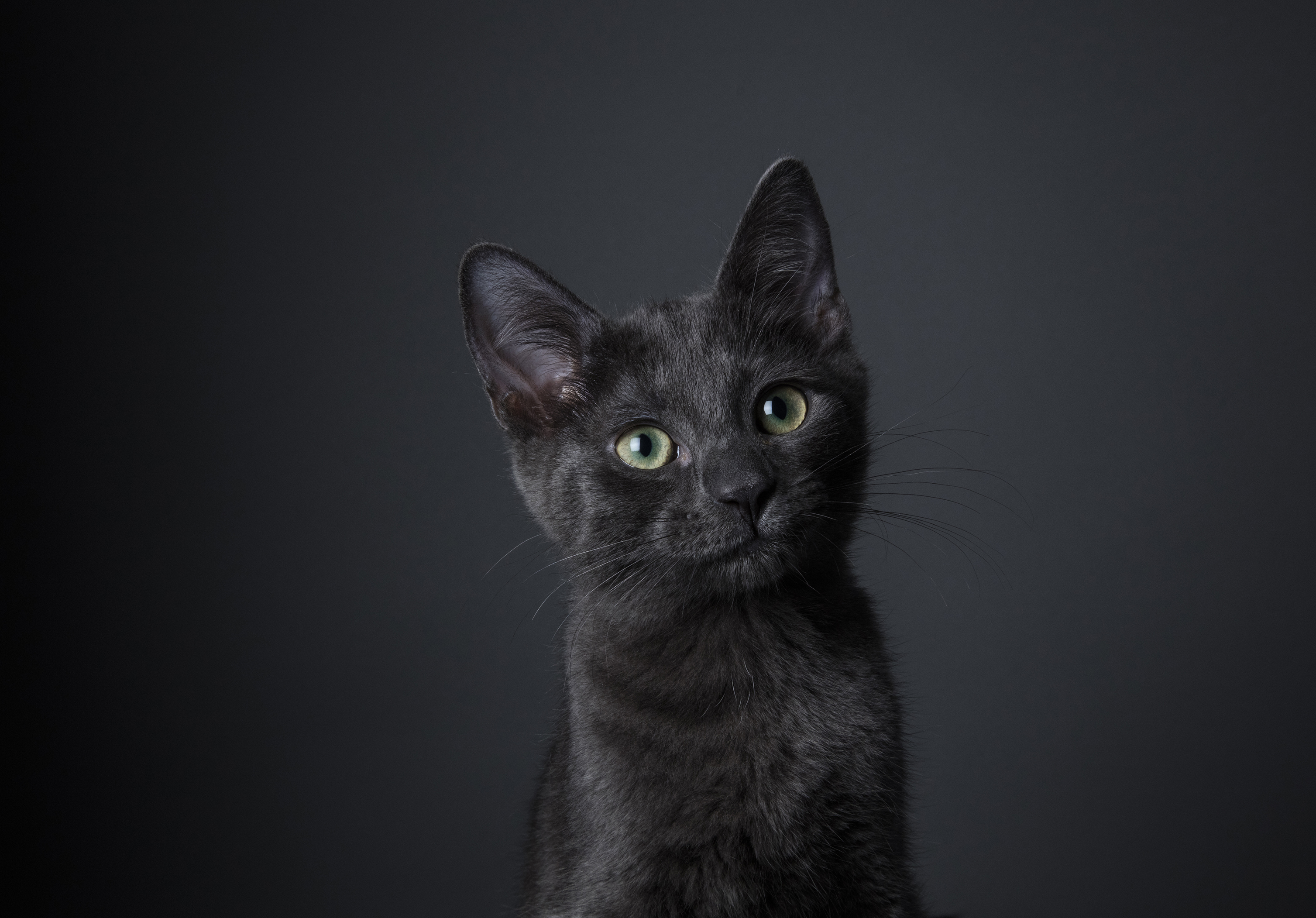 QUESTIONS?
31
Additional
Resources
Alameda County HMIS Website: 
Email: alameda.bitfocus.com

Alameda County HMIS Technical Support:
Email: hmissupport@achmis.org

Bitfocus
For support with:
New User Requests
Password Reset
Login Issues
Email: Alameda@bitfocus.com
Phone: (408) 429-5046

Events:
Alameda County HMIS Q&A Session | Register HERE
Alameda County Coordinated Entry Q&A Session | Register HERE
Alameda County User and Liaisons Meeting | Register HERE
32